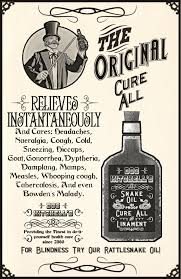 A Turn of a Phrase into Fieldsor The Magic Behind Clinical Natural Language Processing for Epidemiological Studies, Surveillance, and Quality Metrics
Guy Divita
University of Utah School of Medicine
VA HS R&D Salt Lake
April 21, 2017
Symptoms
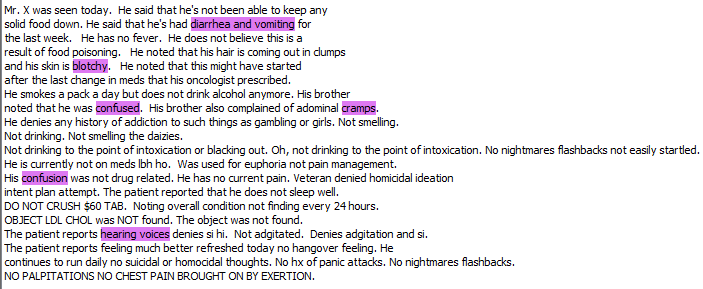 Introduction
Substantial amounts of Clinically significant information  ONLY contained in the unstructured medical notes or under reported
Goal: Transform relevant instances found in notes into discrete data
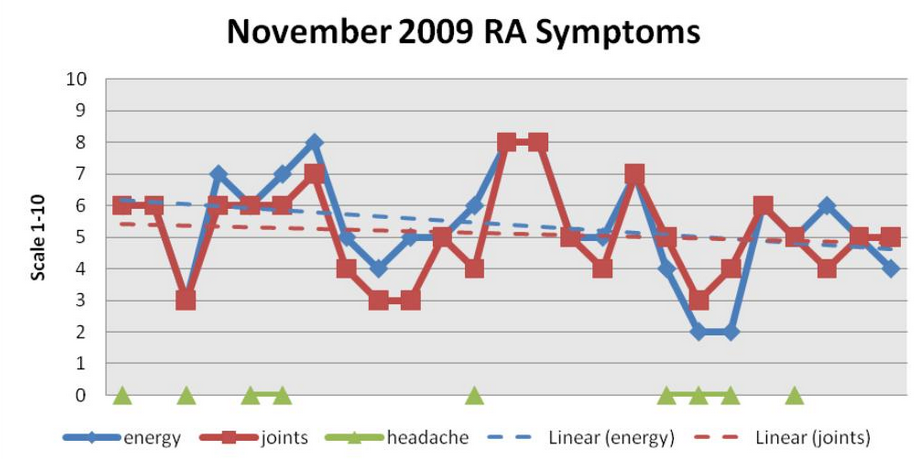 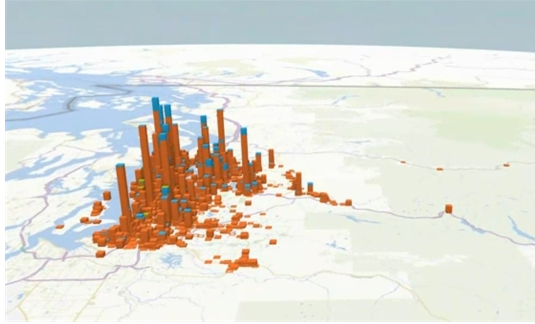 Road Map
High Profile Projects using NLP
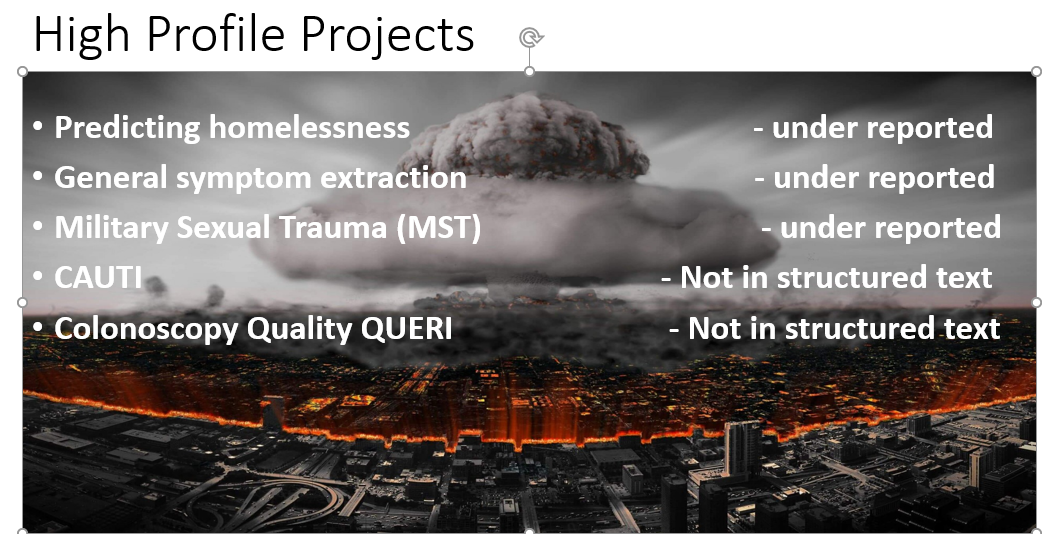 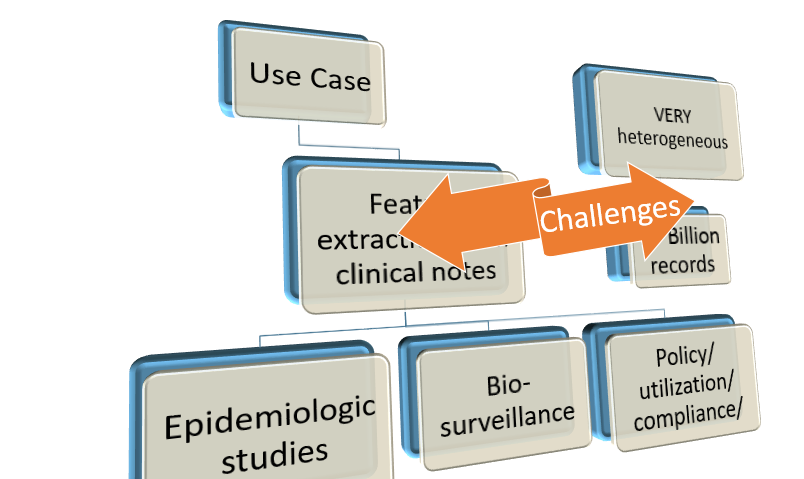 Named Entity Recognition
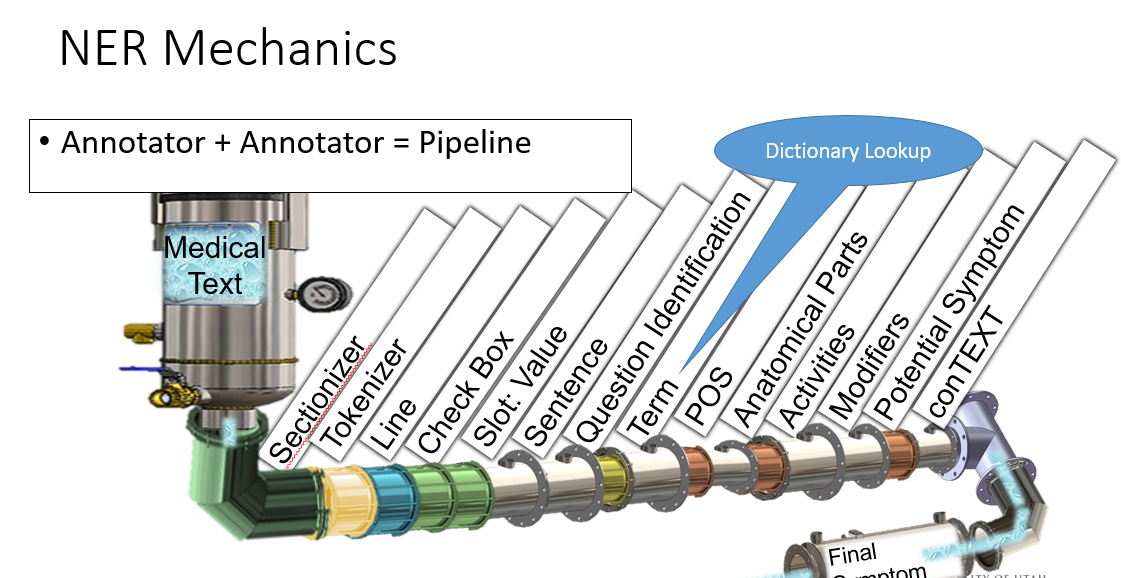 Use Case
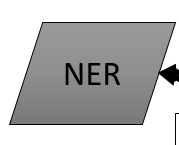 Favorite NLP Recipe
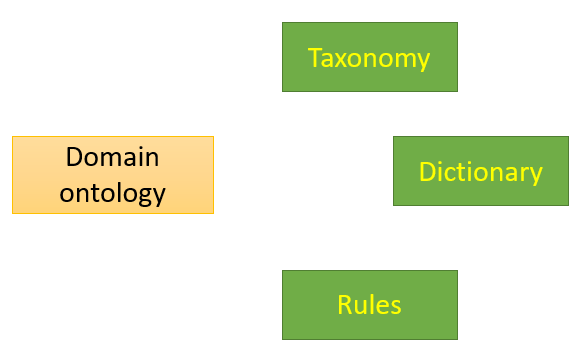 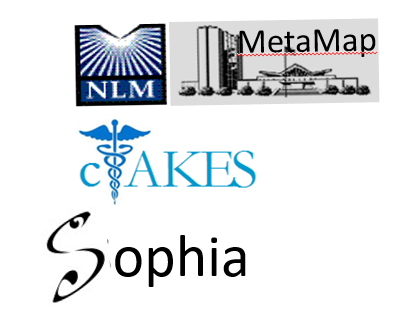 domain ontology
Use Case
[Speaker Notes: Here is the use case – we are tasked with doing feature extraction from VA clinical notes for 
  the purposes of 
       epidemiological studies
       bio-surveillance
       Policy
       utilization
       compliance
       quality assertion

(click)
Within an environment that is Very heterogeneous
 with billions of records]
Concept Extraction Challenges
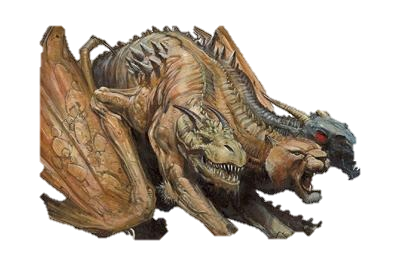 [Speaker Notes: Heterogeneous in the sense that these records are replete with semi-structured components including
       slot: value  structures – for example pain scale: 7
       check boxes
       questions and their answers
       fill in the blank kinds of boiler plate

  Where we have to worry about contextual environment including
       whether the statement is about the patient or not,
       whether the statement is about something in the past
       whether the statement is conditional, for instance, take this for pain
       and of course 
        negation 

  Where many studies include two or three document types like discharge summaries, and history and physicals,
  the 2 billion plus records in this corpus have 2700 types of records including surveys, group discussions along the expected kinds of records

  click
   These are the demons that we deal with]
Theme
Call on NLP when your eureka feature is not in structured data

Call on NLP when your eureka feature is under-reported in structured data
Background: Natural Language Processing  Techniques
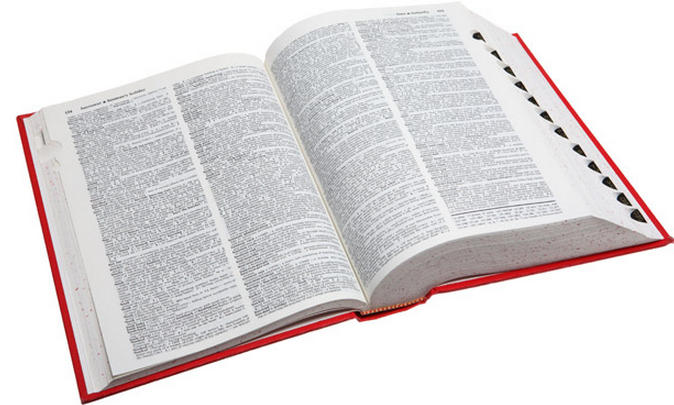 UMLS Mapping Tools:
id:                         C0018681
 Concept:              headache
  Semantic Type:  Sign or Symptom
  Synonyms:          head-ache
                                ha
                                h/a
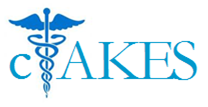 UMLS
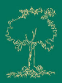 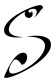 Sophia
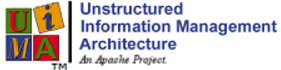 Patient presents with headache and general fatigue.
MetaMap
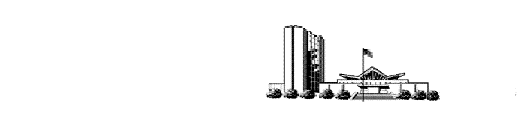 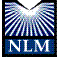 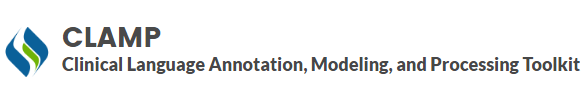 A Place for Everything: Domain ontology
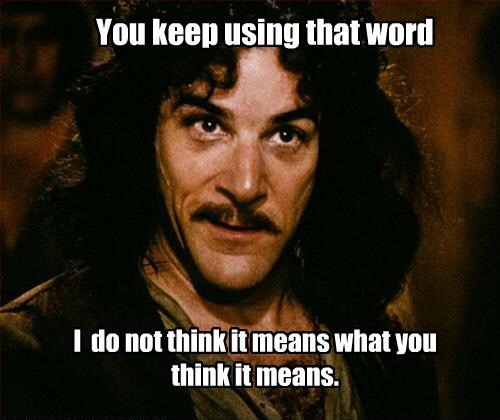 Domain ontologies used to hold the ‘guts’ of NLP 
Domain ontology: 
A container for knowledge Acquisition
Taxonomy
Domain ontology
Dictionary
Rules
A Place for Everything: Domain ontology
Taxonomy: a set of categories joined by is-a relationships
Taxonomy
Category
Problem
Clinical Text
Abnormal Behavior
Sign or Symptom
Pain
Domain Ontology
Pain
A Place for Everything: Domain Ontology
Dictionary has entries.
Each Entry has a category from the taxonomy
A “lookup” index is made out of each variant of each entry
Spelling Variants
Definition
Inflections
Entry
Variants
Synonyms
Category
Dictionary
Acronyms
Domain Ontology
What’s in Your Dictionary?
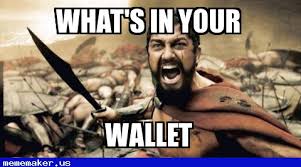 Entry categories 
Map to asserted mentions in text
Multi-word entries (reduce ambiguity)
Negative evidence categories
Patient presented with head-ache and stomachache. 
Patient reports chest pain and SOB
Patient’s output from urinal was 20ml
Dictionary
A Place for Everything: Domain ontology: Rules
Rules include regular expressions
Each regular expression has a category
Rules that involve an anchor, evidence and constraints
Anchor Category
Evidence Category
Rule
Rules
Category
Pre |Post | Terminal
Rules
Pattern
Regular Expressions
Domain Ontology
Category
A Place for Everything: Domain ontology: Rules
Example
Temp: 101.2 f
See Slide:
Clinical Text
[Temp:]* (\d[2]|\d[3]) (\.\\d[1])[1][degrees]*[f|c]*
Regular Expression
Temperature
Temperature
Temp: 101.2 f
A Place for Everything: Domain ontology: NER
Named Entity Recognizer (NER)
Dictionary Lookup
Lexical Lookup
Taxonomy
NER
Dictionary
Part-of
Part-of
Rules
NER Mechanics
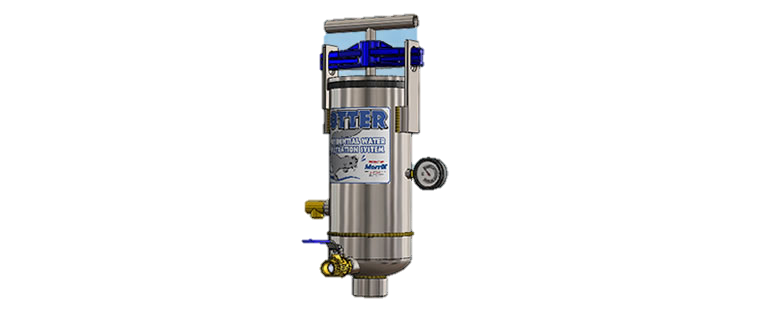 Dictionary Lookup
Annotator + Annotator = Pipeline
Medical Text
conTEXT
Potential Symptom
Modifiers
Activities
Anatomical Parts
POS
Term
Question Identification
Sentence
Slot: Value
Check Box
Line
Tokenizer
Sectionizer
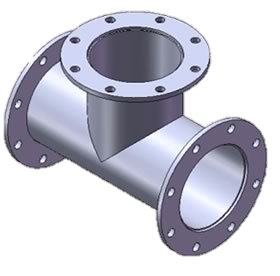 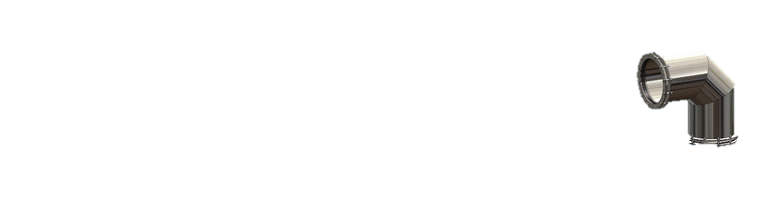 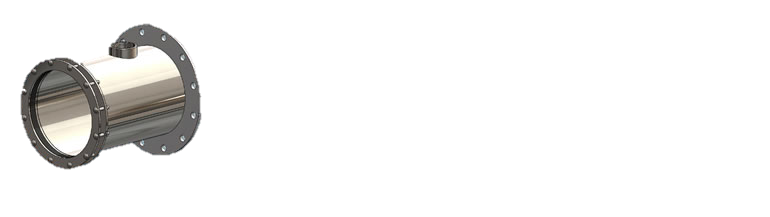 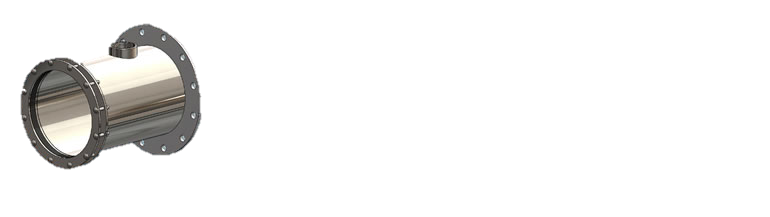 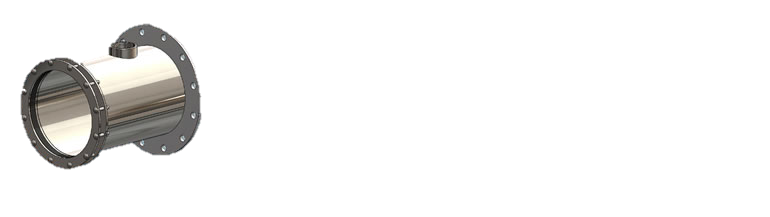 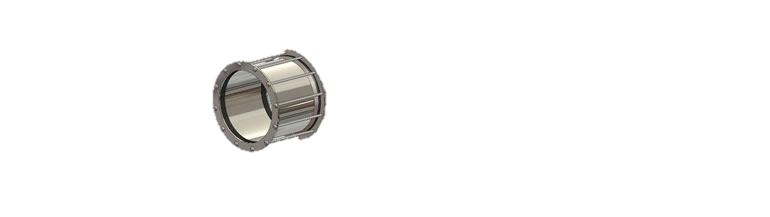 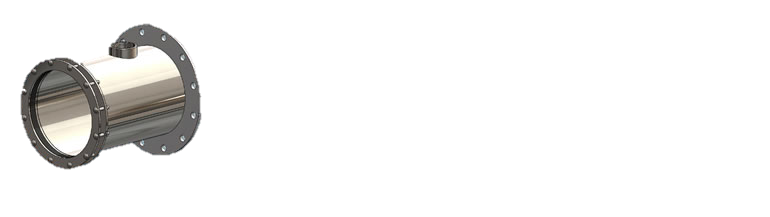 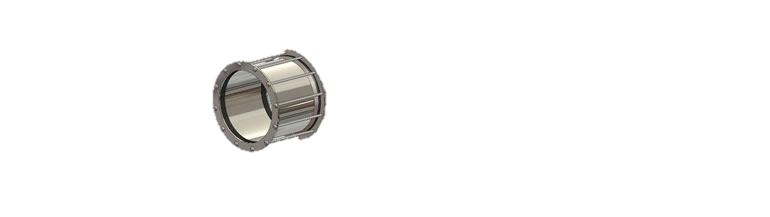 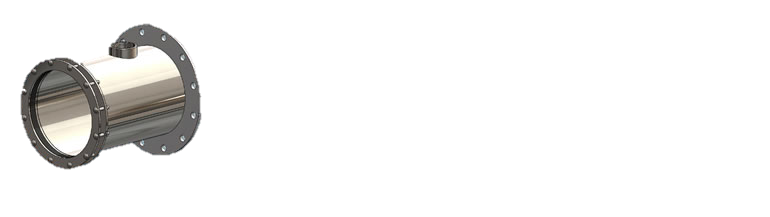 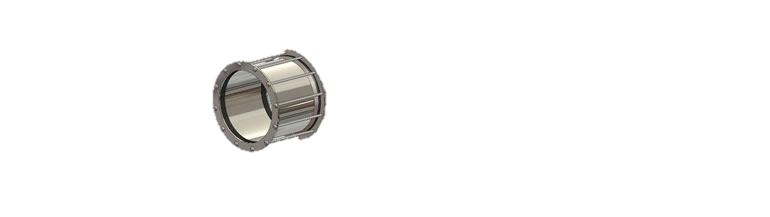 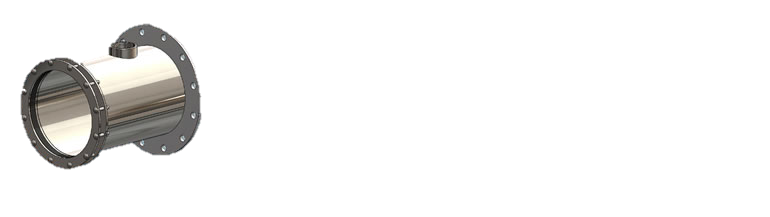 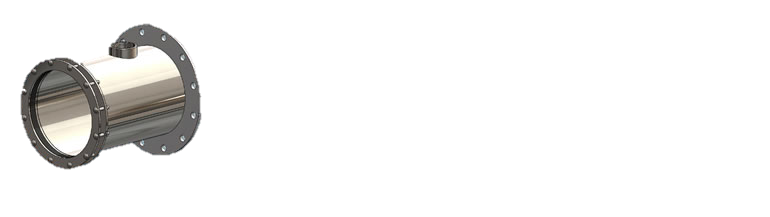 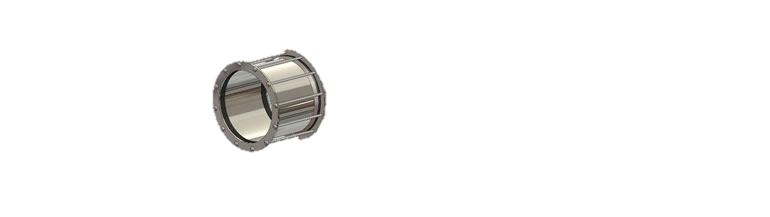 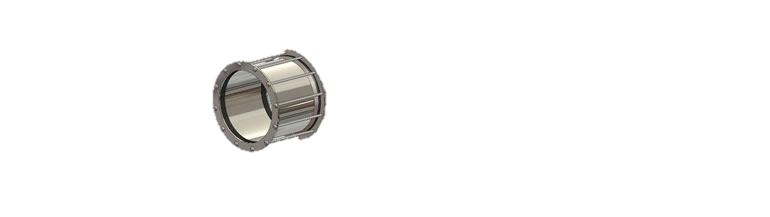 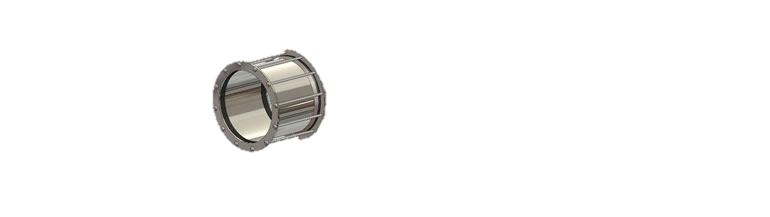 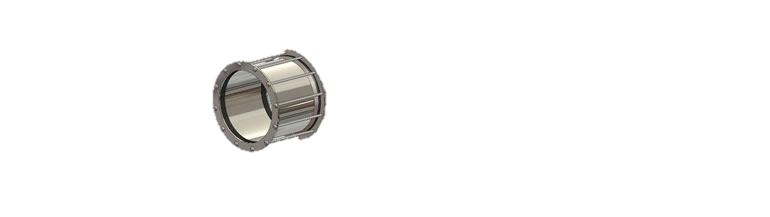 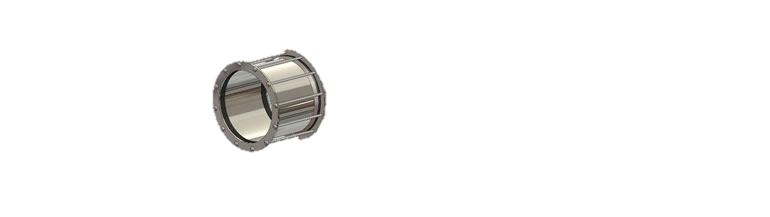 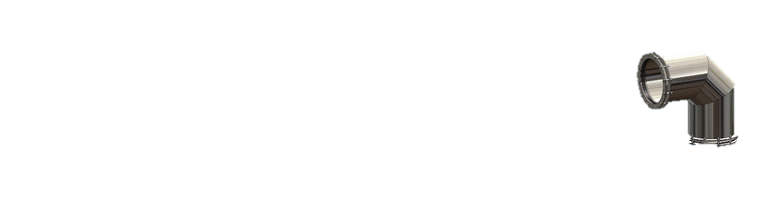 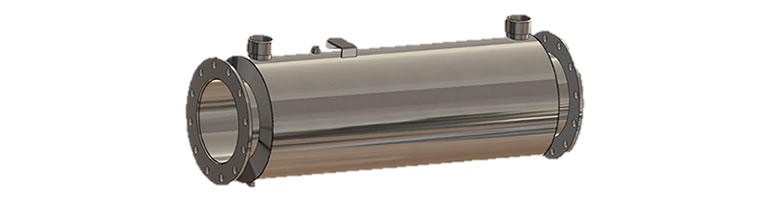 Final Symptom
Scaled-up Pipelines (multi-threading/multi-process)
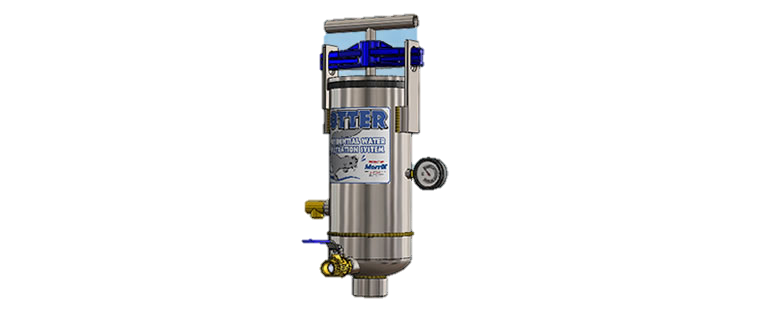 Pipeline + Pipeline = Phat Pipeline
Medical Text
Separate Threads for Replicated Pipelines
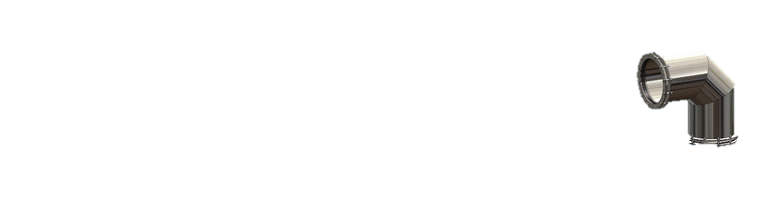 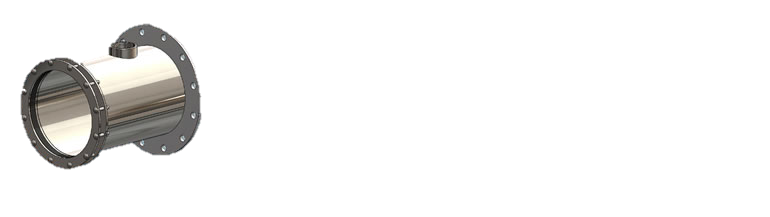 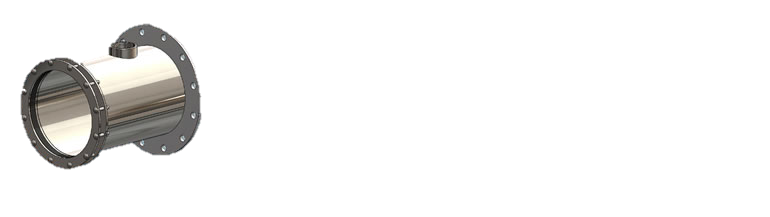 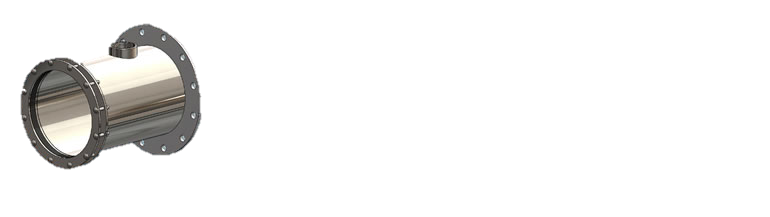 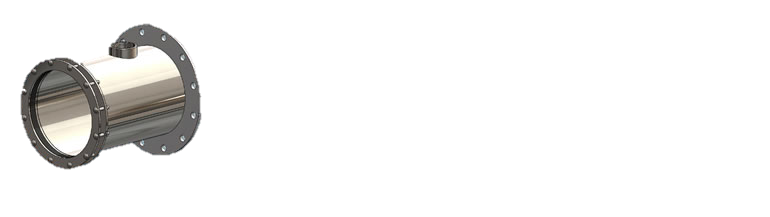 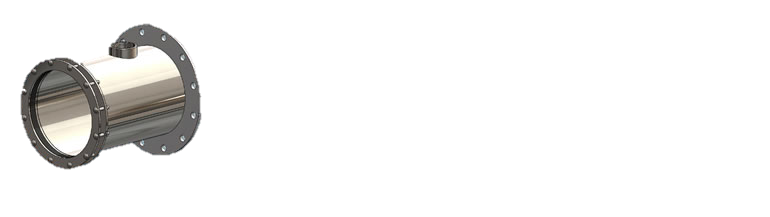 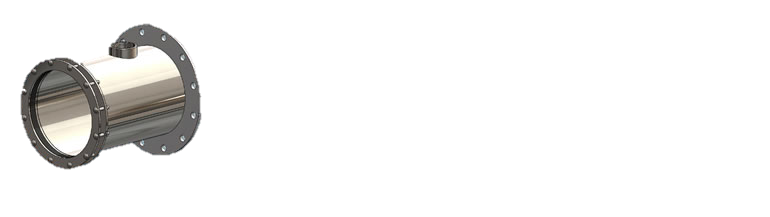 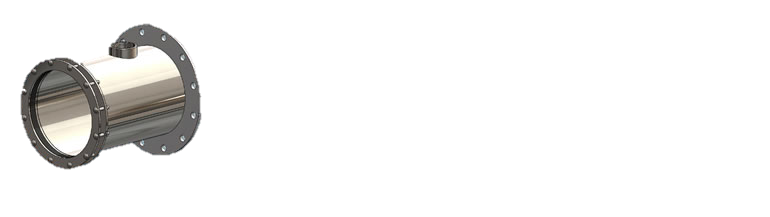 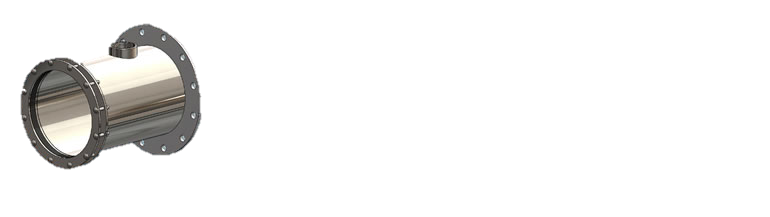 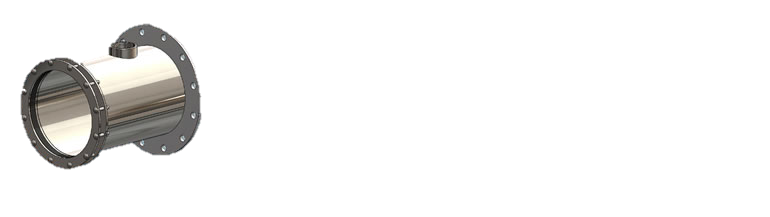 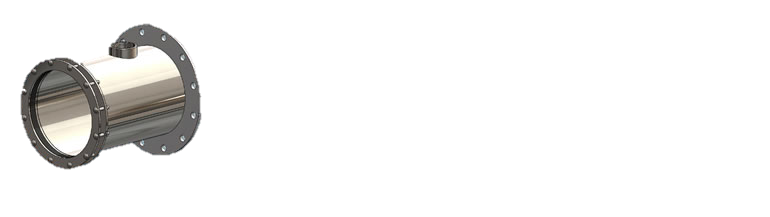 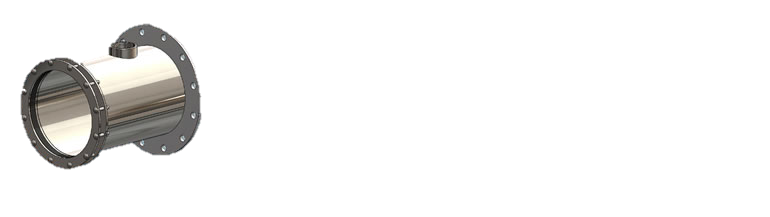 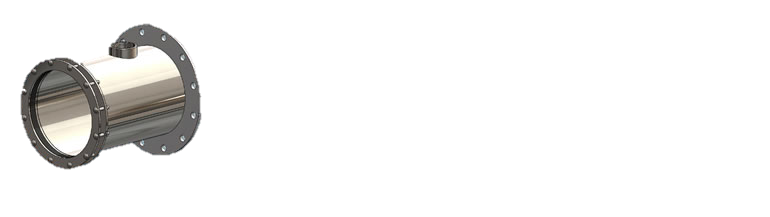 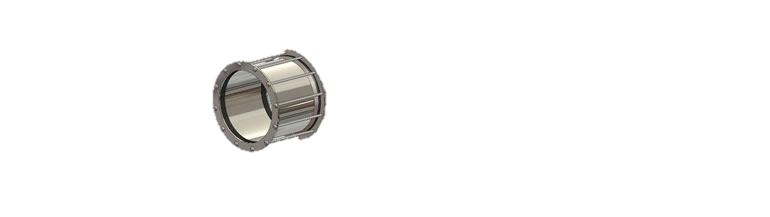 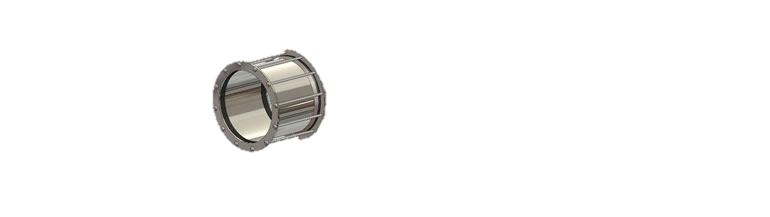 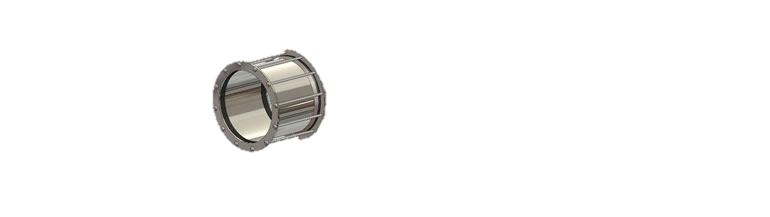 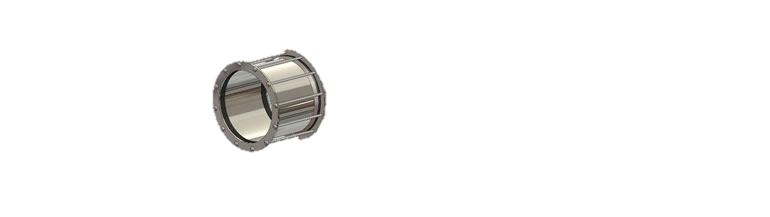 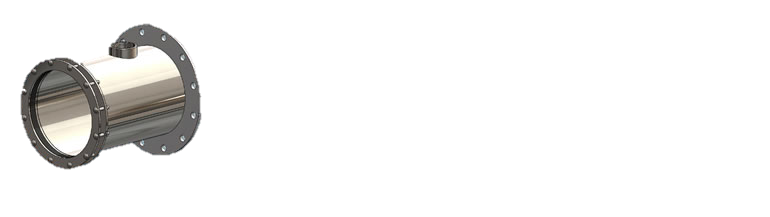 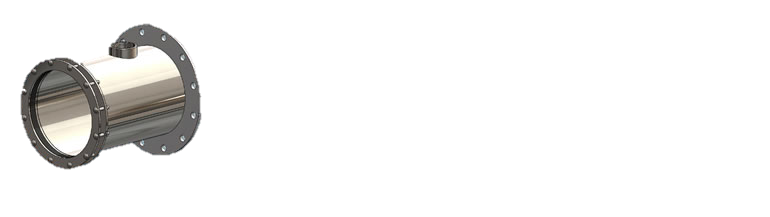 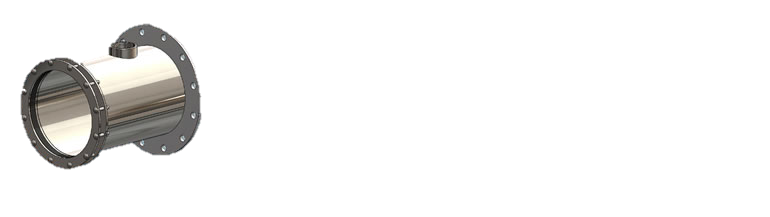 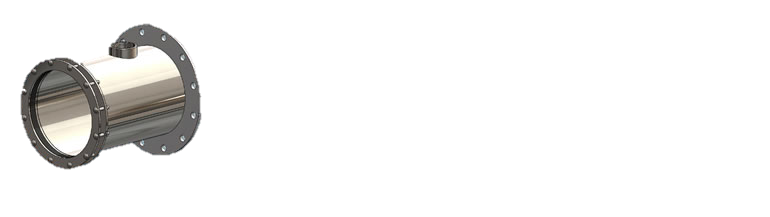 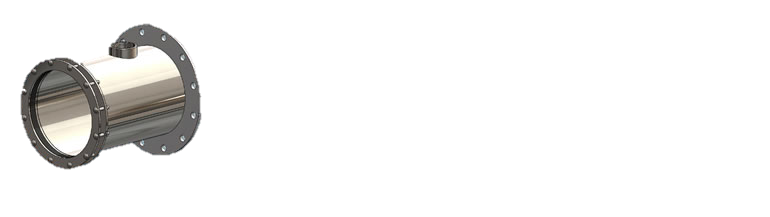 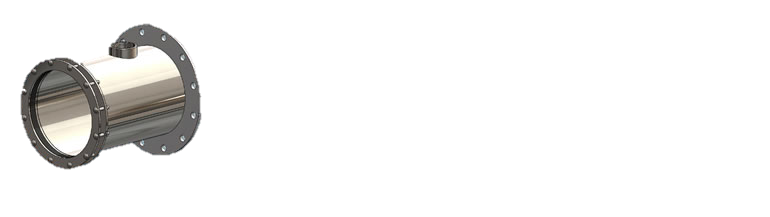 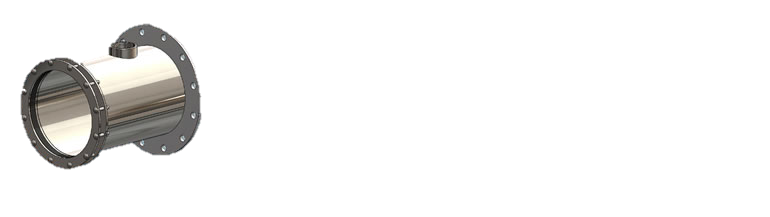 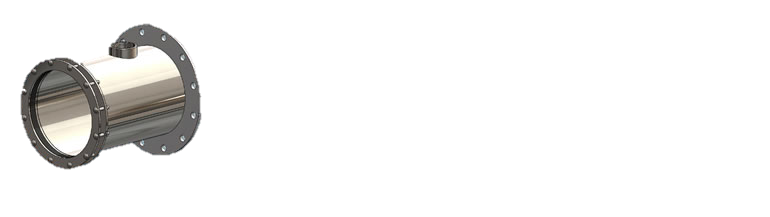 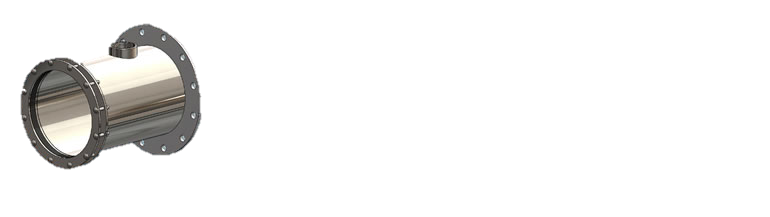 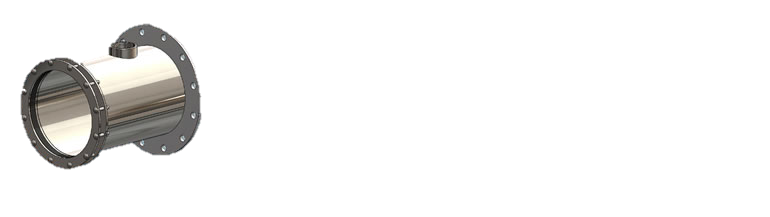 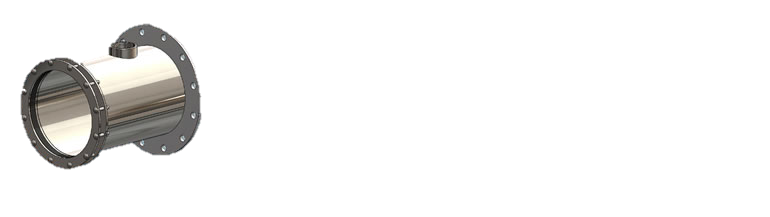 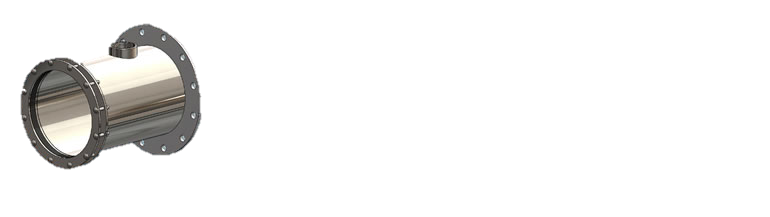 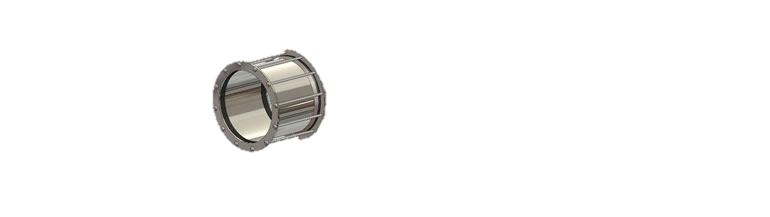 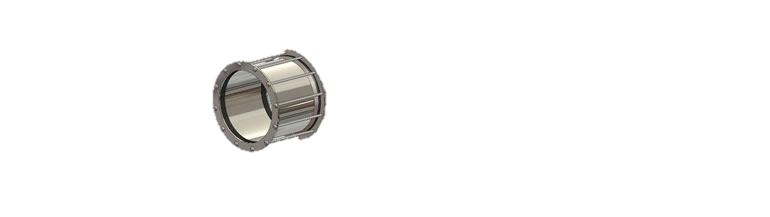 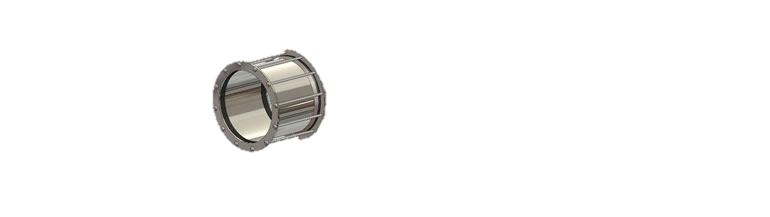 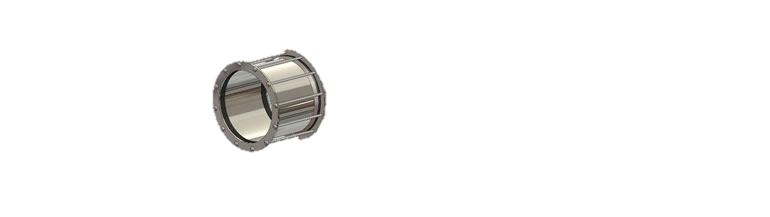 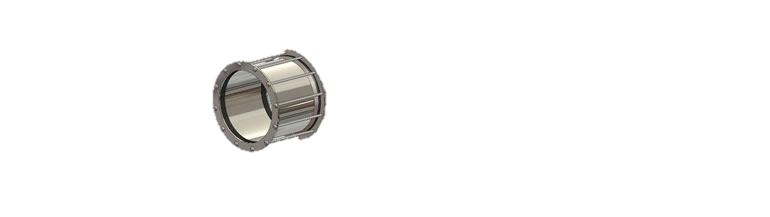 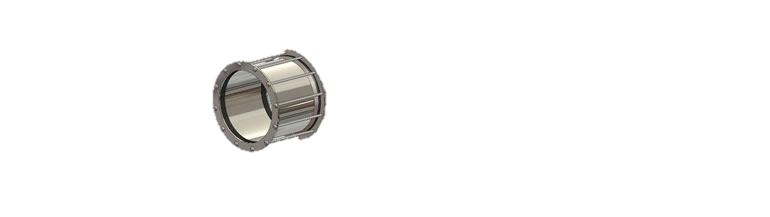 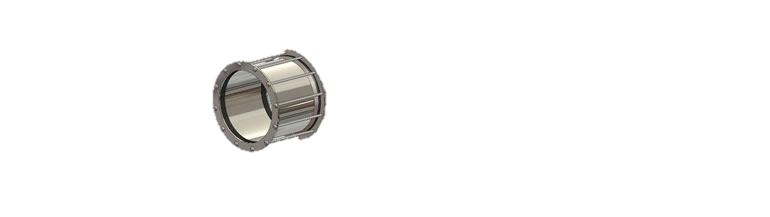 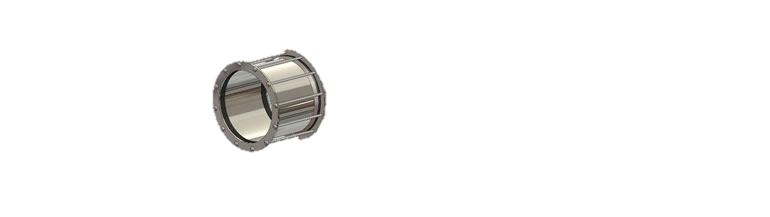 One Java Process
When Dictionary Lookup Just Isn’t Good Enough
See your Computer Scientist if you experience 
Too many false positives
Your precision is low
Your recall is ok or high
Ask your Computer Scientist if Machine Learning is right for you
Can use your NER to find features
You have a Gold Standard to learn from
Can use a learned model to filter out #)*$@ mentions   
(un-mentionables)
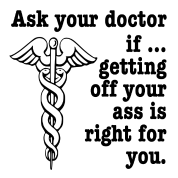 High Profile Projects
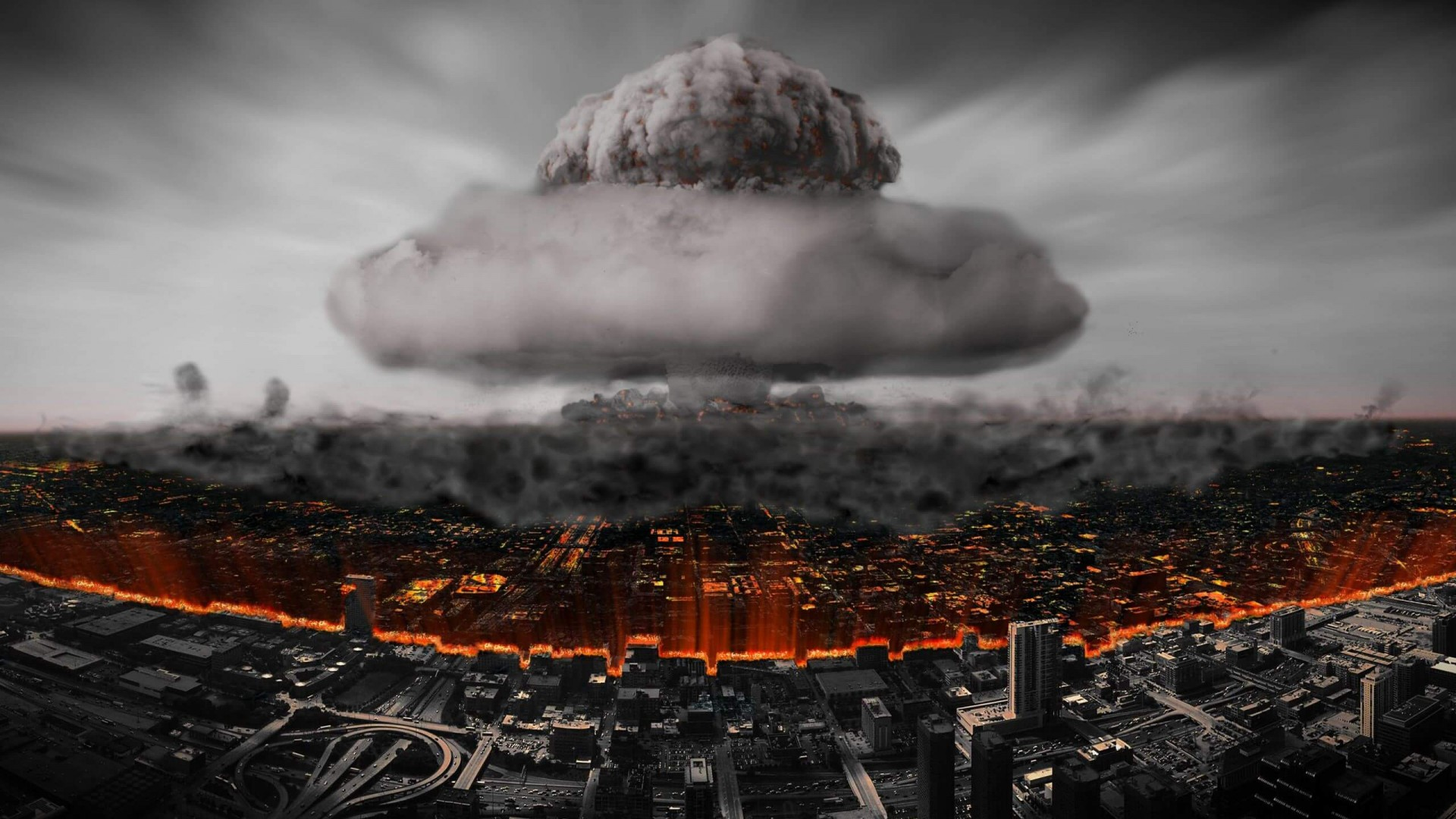 Predicting homelessness                                           - under reported
General symptom extraction                                    - under reported
Military Sexual Trauma (MST)                                   - under reported 
CAUTI                                                                 - Not in structured text
Colonoscopy Quality QUERI                           - Not in structured text
Using Psychosocial Risk factor Mentions in Clinical Notes to Predict Homelessness
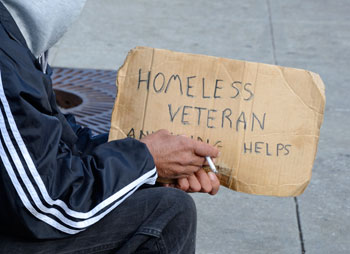 Why
High priority within the VA
Risk factors underreported and not well documented in EMR
Work Done
Dictionary Based Extraction  
Based on field experts + literature search + UMLS Terminology 
Published Efficacy tested PPV: .8 from a 350K stratified sample across document types where the homelessness status was known
10.5 Million document cohort processed for 
    Machine Learning model combined with structured data
Homelessness (3)
Identifying General Symptoms within Clinical Notes using NLP
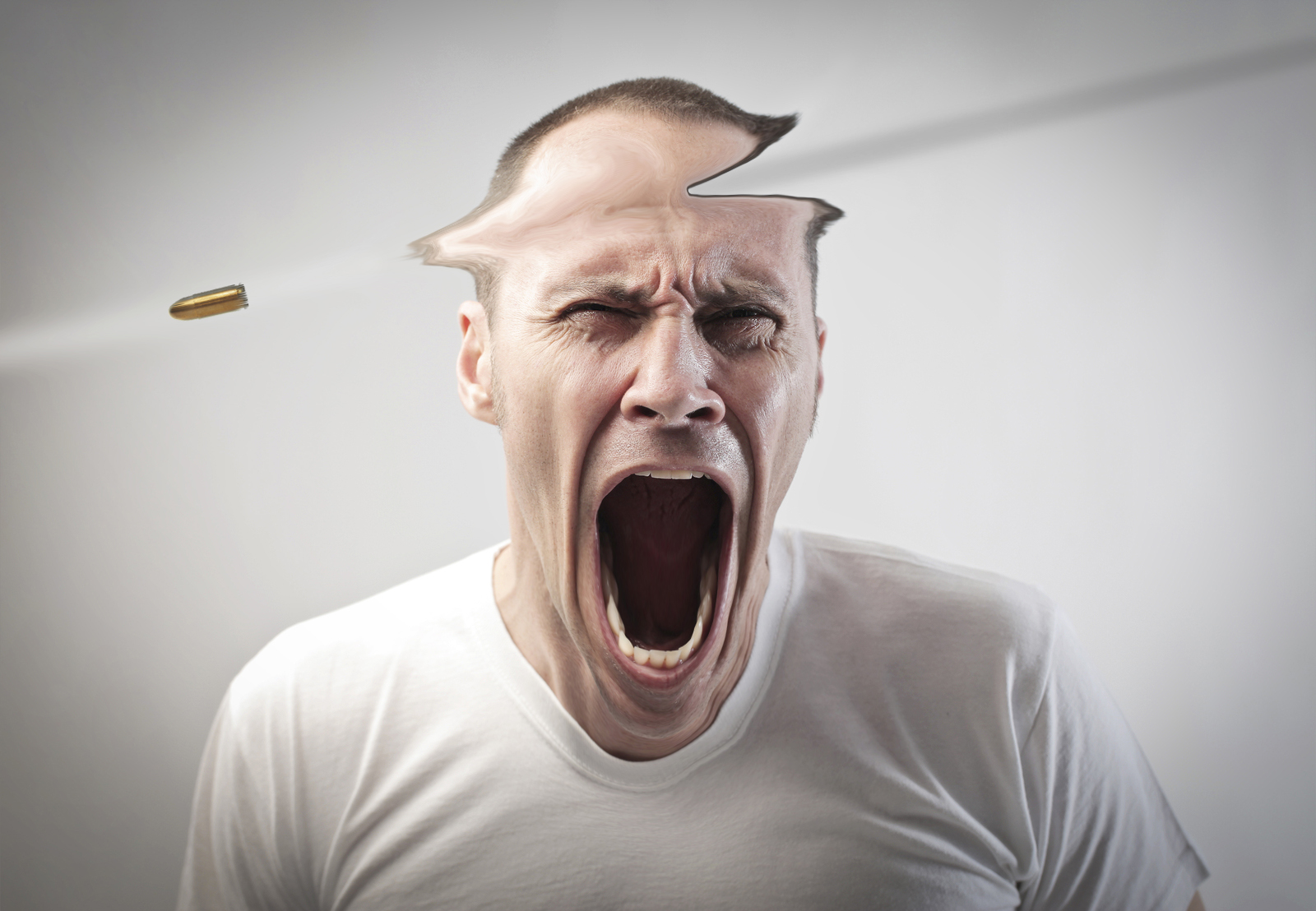 Why
Symptom identification is known to be underreported in EMR
Motivated by Medically Unexplained Syndrome task to identify clusters of common symptoms in OEF/OIF Veterans
Identifying General Symptoms within Clinical Notes using NLP (2)
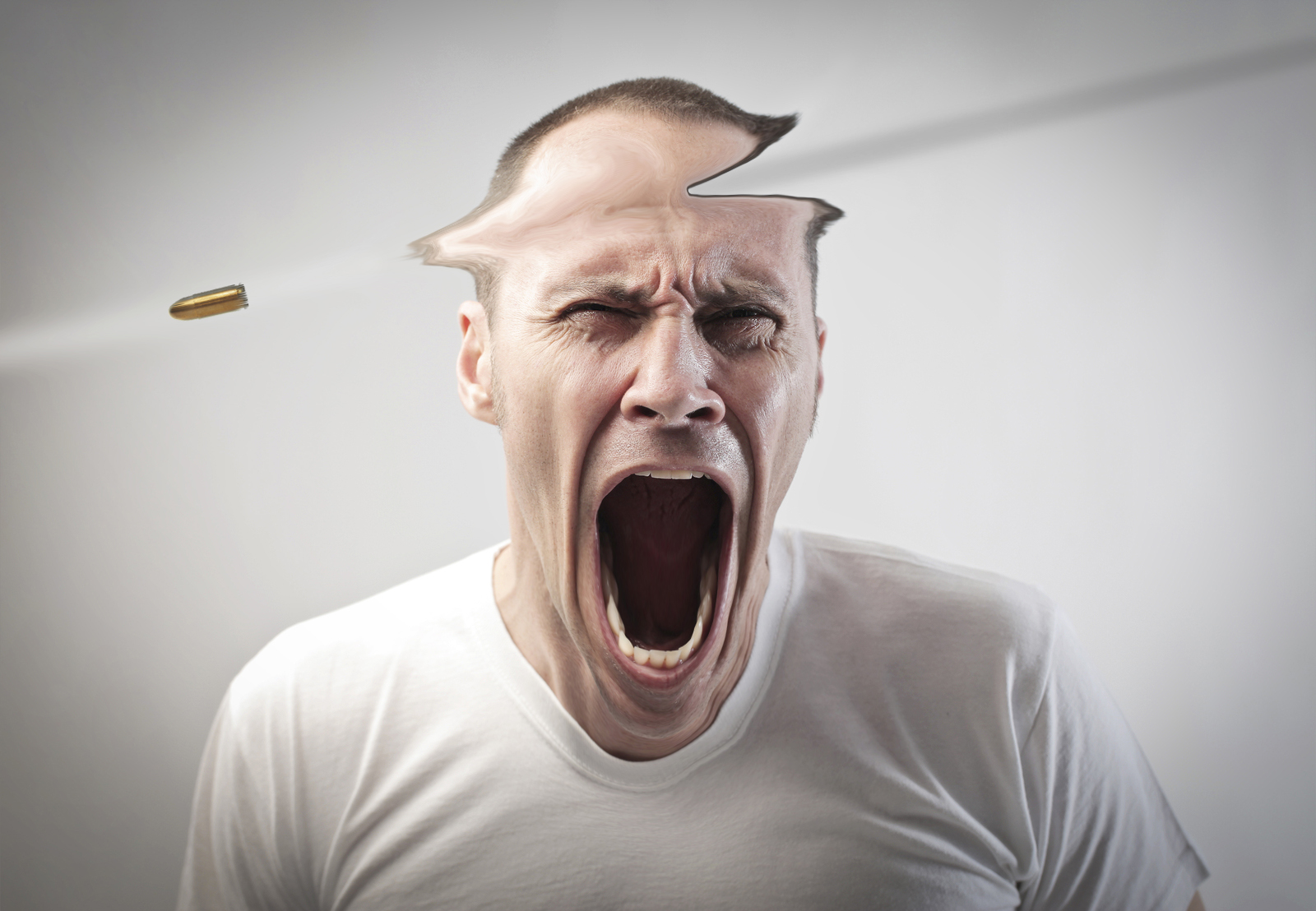 Background
Symptom Terminology overlaps with a continuum of ambiguous terms including findings, diagnosis, diseases and syndromes. 
Terminology not consistently classified in medical vocabularies (i.e. UMLS)
Pain not classified as symptom
Abnormal behavior not classified as symptom
Prior work using cTAKES + UMLS Symptom category reported to be f = .4 
Needed something more specific than i2/b2 problems
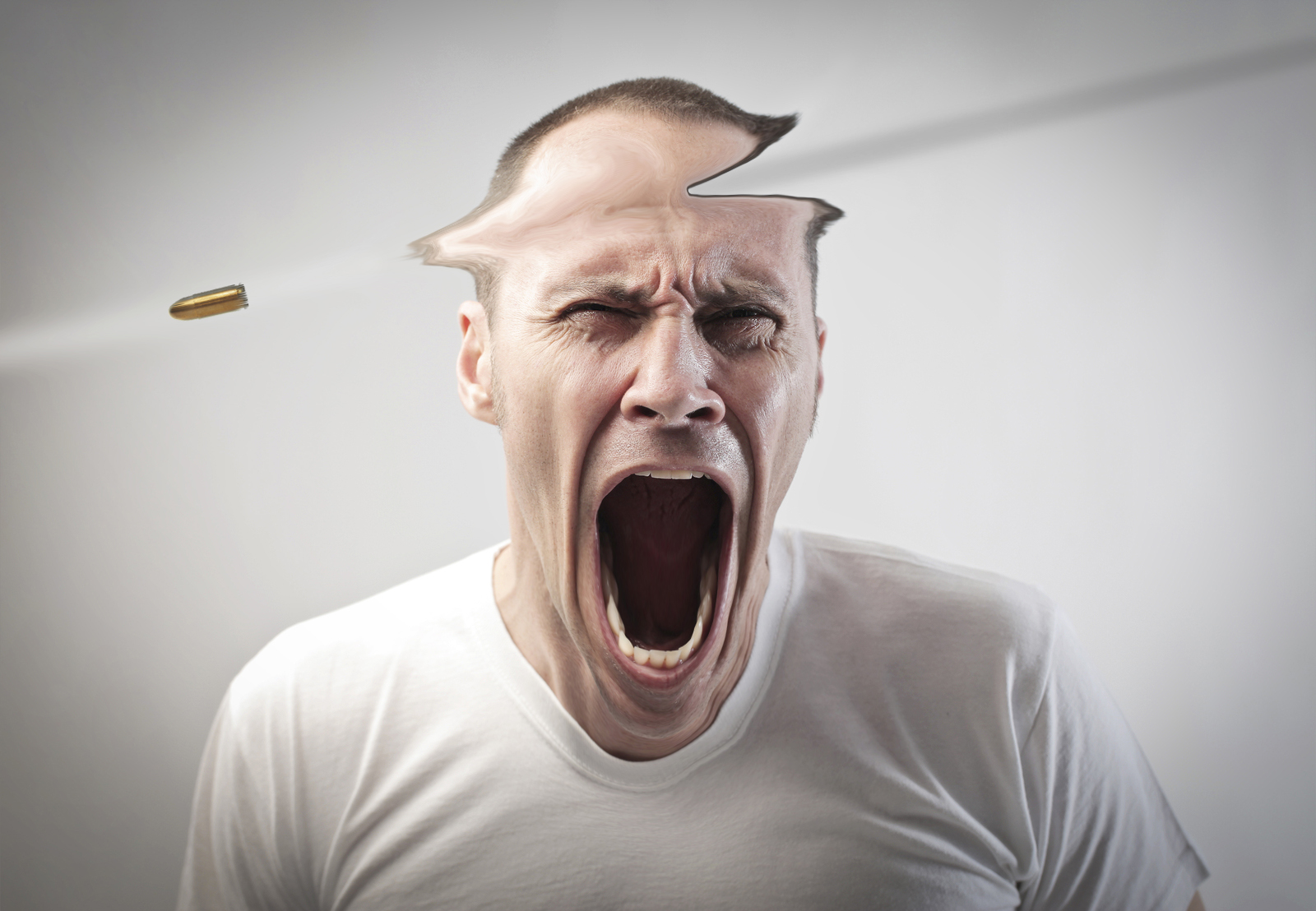 Identifying General Symptoms within Clinical Notes using NLP (3)
Work Done
Lexicon of 92,000 symptoms derived from UMLS using novel technique
Symptoms classified by organ system via ICD-9 CM symptom tree + pain + …
Dictionary Lookup + Rules + Machine Learning using 62 features 
Optimal Machine Learning algorithm derived from automated exhaustive permutations of weka algorithms and parameters   
Published efficacy benchmarked at F = .80,  Recall =.74  Precision = .80
Symptoms Extracted from a 1 million record cohort of OEF/OIF patients
Example Rules:
Normal behavior + abnormal modifier = symptom : trouble walking
Anatomical location + action                  = symptom :  stabbing in leg
Other Symptom triggers                                               : feels, like, as if
Identifying Patients with Catheter-Associated Urinary Tract Infections (CAUTI) using Clinical Notes
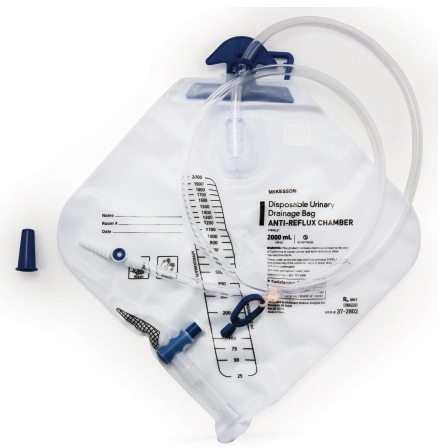 Why
VA hospitals want to reduce CAUTI rates
Can’t identify patients with urinary catheters from db 
Urinary catheter mentions primarily in nurses notes
Work Done
Dictionary Lookup Extraction to identify patients with urinary catheters
Lexicon from prior art, vocabulary discovery around seed terminology usage in corpus 
Published efficacy benchmarked: 98% PPV,  72% Recall
Machine learning model being developed with database fields on positively identified patients to detect infections and causes
Lessons Learned
Pertinent Negatives, negative evidence important
Identifying Patients Who Experienced Sexual Trauma From Clinical Texts
Why
Military Sexual Trauma identified as a priority in the Blueprint for Excellence
Under-reported in database but providers record patient experiences
Able to classify by childhood, adult, military
Preliminary Work
Dictionary based extraction  
Initial terminology from experts in the field and prior art
Vocabulary discovery around seed terminology usage in large corpus
Templates identified and filtered out
Identifying Patients Who Experienced Sexual Trauma From Clinical Texts (2)
Efficacy: 
Cohort: 10,000 Female, 10,000 Male patients chosen at random from OEF/OIF cohort who first received care at VA between 2010-2014. 
1609 Patients (8.0%) included w/ MST Flag
362K clinical notes
Extracted, hand reviewed and classified 7,384 sexual trauma mentions
Colonoscopy Quality: Identifying Bowel Prep Quality from Clinical Texts
Why 
VA provider adenoma discovery rates to be benchmarked
Bowel Prep quality is needed variable
Only contained in notes
Preliminary Work
Collaboration with other development groups
Dictionary + rule extraction tool created
1000 document hand annotated for training purposes
480 documents hand annotated for testing
Efficacy tested f=.82  (training f=.90)
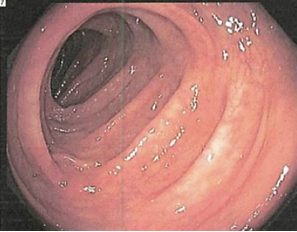 Conclusions
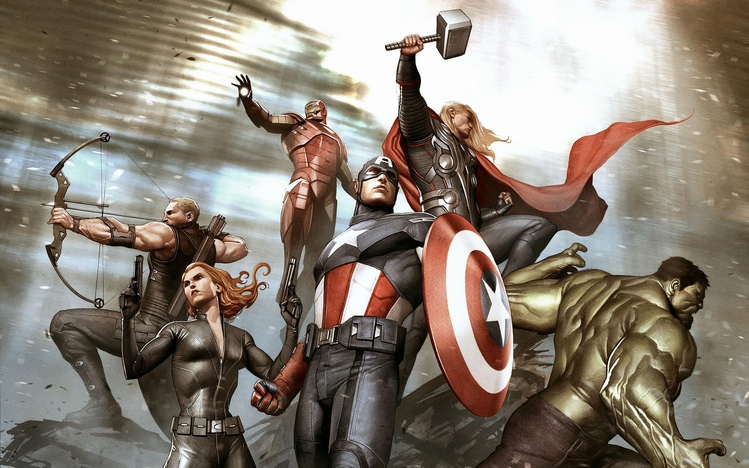 Call upon NLP when no or little structured data exists
Call upon Machine Learning when there are too many FPs
Word usage around seed terms in cohort adds useful terms  
Account for Templates
Negative evidence is useful
High Impact NLP is being done
Acknowledgements, Contact
Symptom Extraction PI:                               Matthew Samore
Homelessness, CAUTI, Sexual Trauma PI: Adi Gundlapalli
Colonoscopy Quality QUERI PI:                  Tonya Kaltenbach
Contact:  guy.Divita@hsc.utah.edu
Disclosures/Funding Sources/Disclaimer
No Relevant Financial Relationships with Commercial Interests
Funding for these projects were provided by US Department of Veterans Affairs, Veterans Health Administration, Office of Research and Development, Health Services Research and Development Projects # HIR 10-001, HIR 10-002 , IIR 12-084-3, HX001145-02, QUERI 15-283
The views and opinions of authors expressed herein do not necessarily state or reflect those of the United States Government, and shall not be used for advertising or product endorsement purposes.
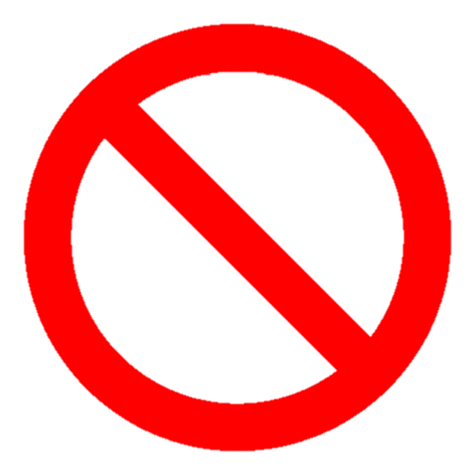 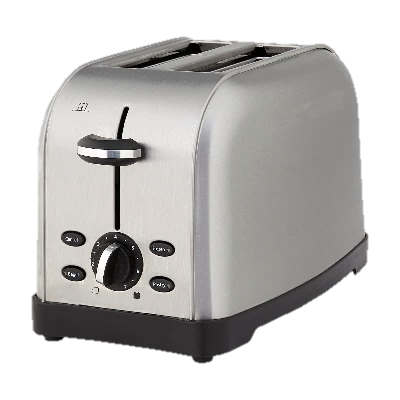 Shameless Plug for V3NLP Framework: http://inlp.bmi.utah.edu/redmine/docs/v3nlp-framework/index.html
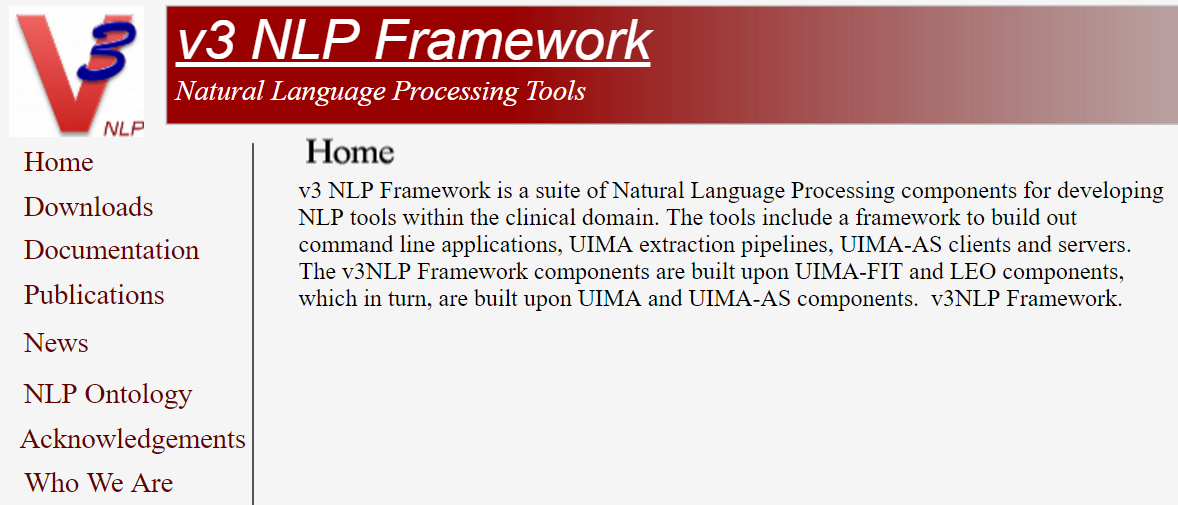 [Speaker Notes: I am …
I am going to change focus from looking across 
the creates from the top, but look at the creates 
from shared functionalities and people.

Framework is a shared set of tools and apis that spans 
across groups – 

Framework is not an application – but a repository of many 
Functionalities that are being harnessed to build up applications 
For tasks.]
Innovation
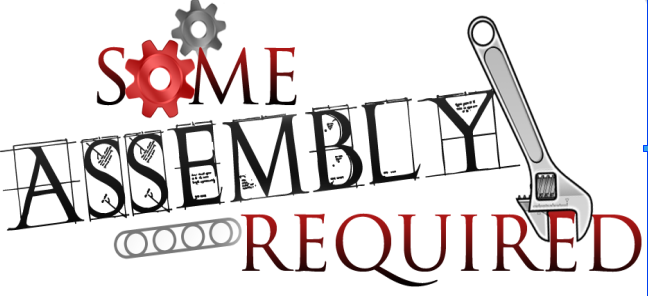 Remote
Service Annotators
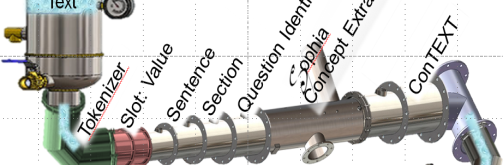 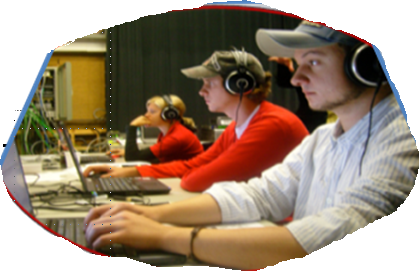 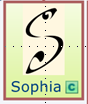 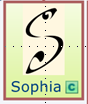 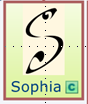 Pipelines
Text/CSV
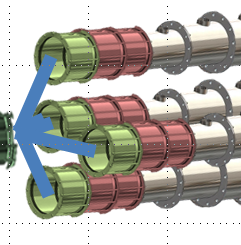 Annotators
Pipeline Applications
Scaled-up Applications
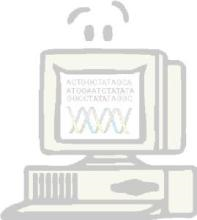 Readers
Knowtator
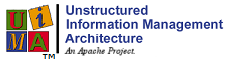 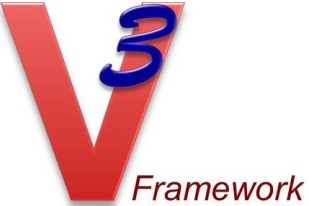 Writers
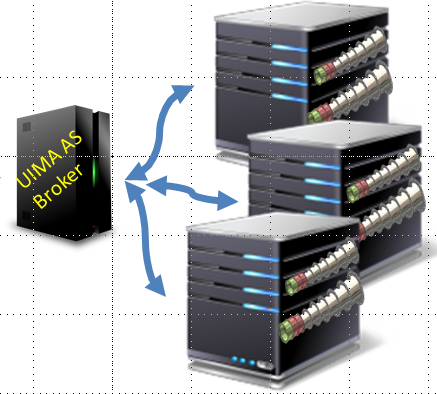 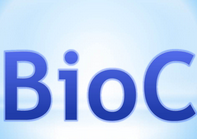 Utilities
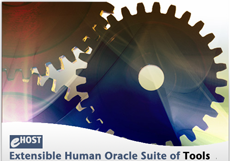 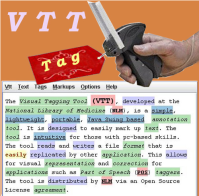 Scaled-Out 
Applications
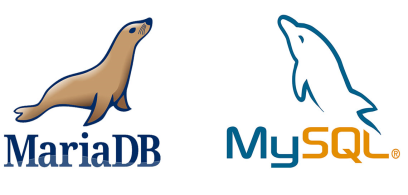 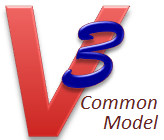 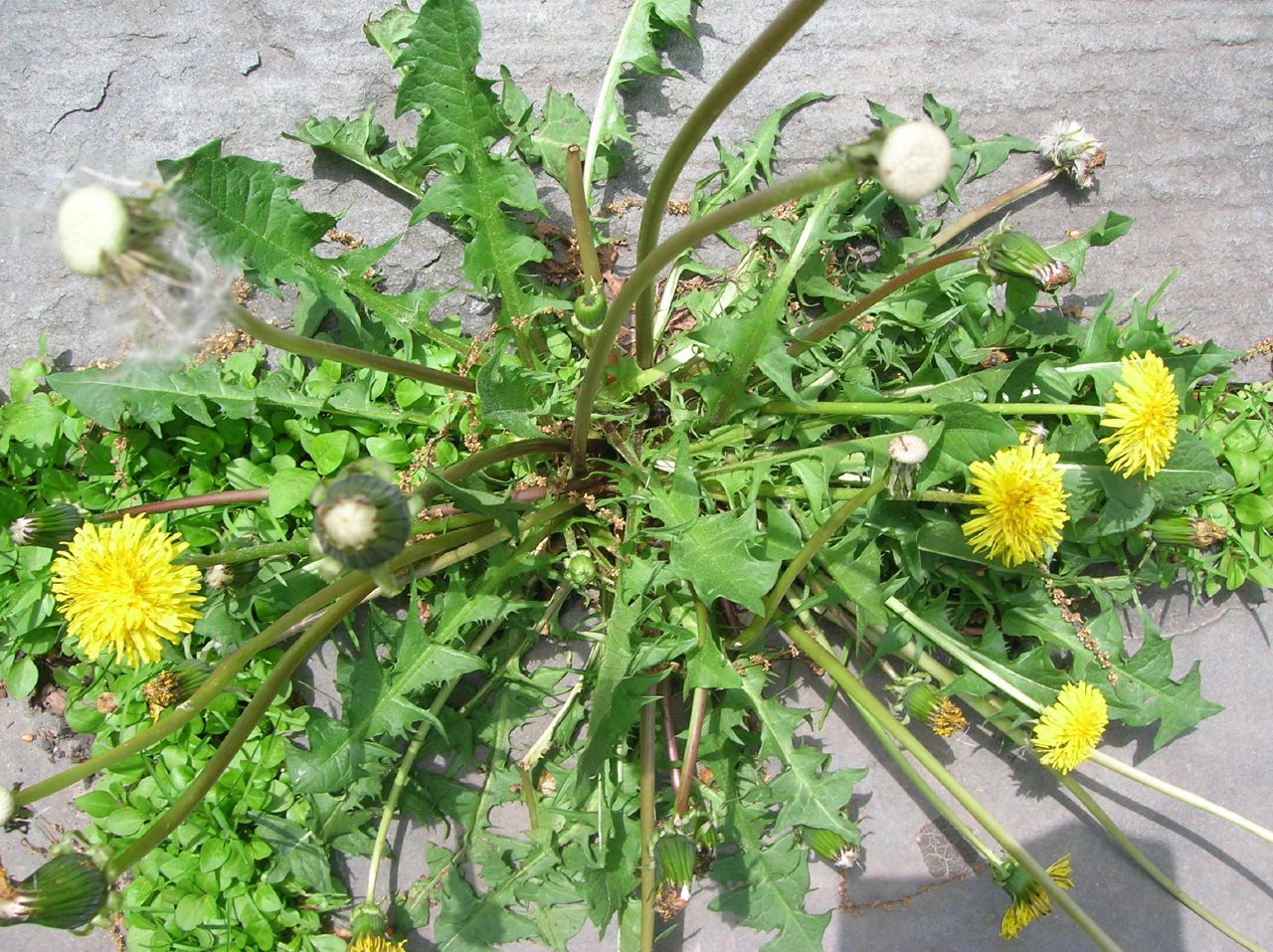 Pipeline ComponentsSlot: Value
Content Heading
:
Content Value
No
Smoking
:
Concepts not looked for here
Concepts in content headings only asserted if content value contains positive evidence
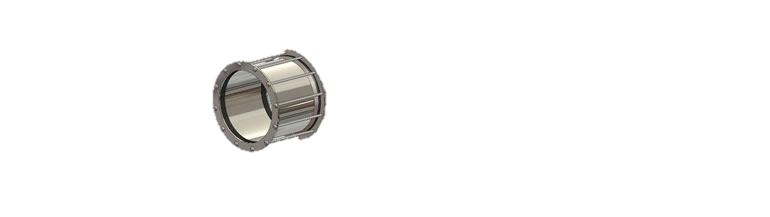 Nursing Notes
Vitals
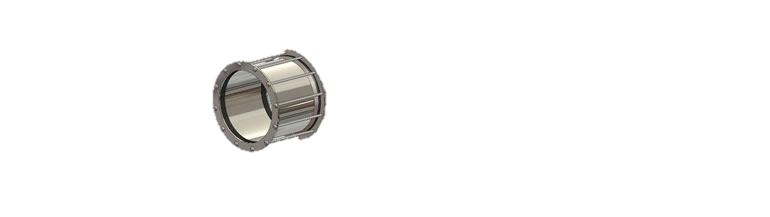 Value
Slot:
Pipeline Components: Question/Answer Identification
Content Value
Content Heading
?
?
yes
Do you want to hurt others?
(Answer)
(Question)
Negative Evidence sought out
Concepts in content headings only asserted if content value contains positive evidence
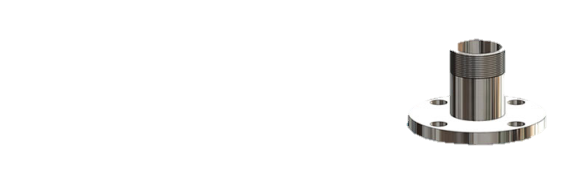 Question?
Answer
Pipeline Components: Checkboxes
Content Value
Content Heading
Y [ ]   N [x]
Smoking
Concepts in content headings only asserted if content value contains positive evidence
Negative Evidence sought out
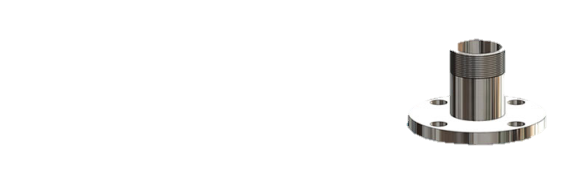 Check Boxes
Colonoscopy Quality: Bowel Prep Annotator: Classes, Anchors, Evidence
Bowel Preparation Class = Bowel prep Anchor + Bowel Prep Evidence
Rule
Anchor Category
Category Class
Evidence Category
Bowel Prep Class
Preparation |prep
Visualization | visualized
Bowel Prep Evidence Class
Good |Fair |Poor |Excellent| Adequate
Clinical Text
Bowel prep was good
Bowel Preparation
Colon prep
was
good
Bowel Preparation Quality:
“good”
A Picture of Machine Learning
Kinds of Features
Words to left, right of a candidate
Part of speech to left, right of candidate
Section, doc type candidate is in
Topological features (indentation, capitalization, spacing)
Features into Vector per candidate
Each Vector tagged with a known category answer
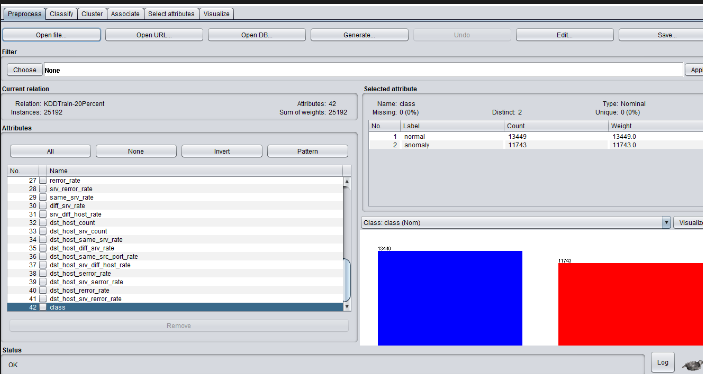 Other Examples
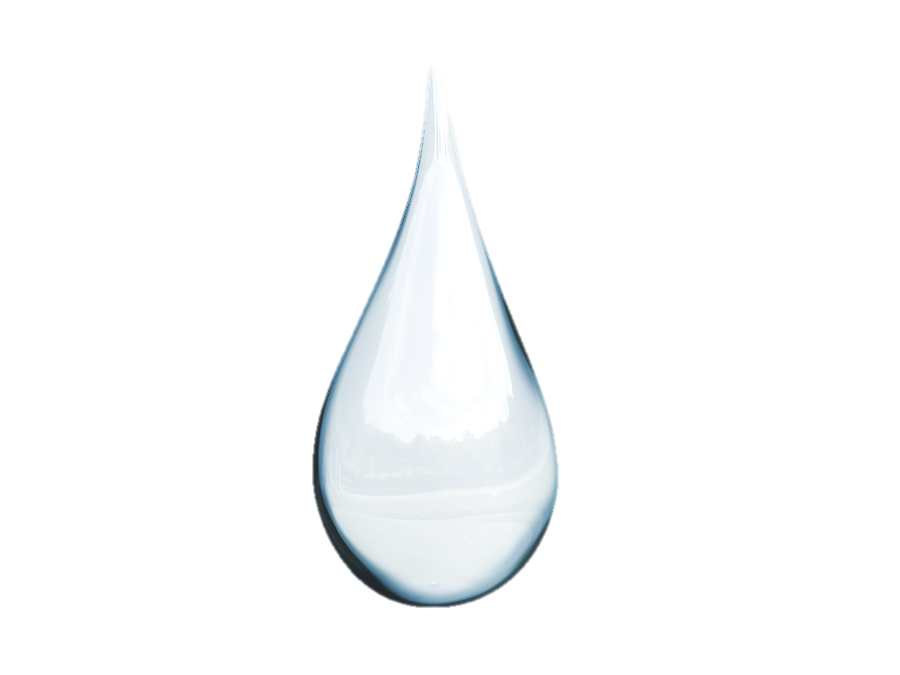 Suicide Prevention
Classifying Suicide Notes – John Pestian
Real-time Topic Models for Crisis Counseling – Karthnik Dinakar et al.
An automated online crisis dispatcher – Siska Fitrianie, Leon J.M. Rothkrantz
PTSD 
Measuring Use of Evidence Based Psychotherapy for Posttraumatic Stress Disorder – Brian Shiner et al. 
Ejection Fraction 
Jenifer Garvin, et al.,  S Pakhomov, et al.
Sentiment Analysis, Emotion Detection 
Alternative Medicine
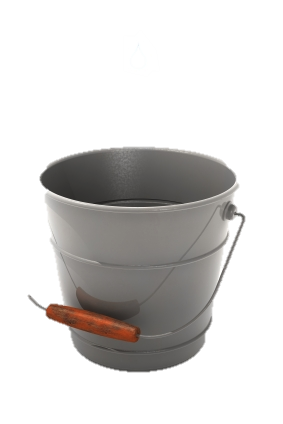